Positive Ageing ;Myths and challenges
By
Rekhasree K.R
Asst.Prof  of Sociology
NSS College ,Pandalam
ageing
Introduction
Ageing is a pervasive global phenomenon that affects  individuals at different rates

It starts from birth and continues till death

Ageing can therefore be perceived either as a part of  Developmental Process  (changes in the life stages Infancy –adulthood--aged)
                              Or
 It could be also perceived as a Social Problem (role  changes/conflicts/abuses/ dys-functionality/ loneliness, despondency/depression)

Our approach and attitude towards this social construct determines ‘ Ageing to be either as a  Positive or Negative process’
Positive                            Negative
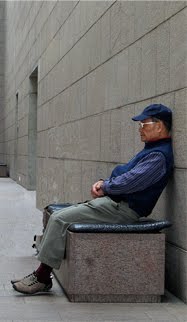 Types of Ageing
Biological/Physiological Ageing

Psychological Ageing

Socio cultural Ageing 

Positive Ageing/Productive Ageing/Successful Ageing/Healthy Ageing/Active Ageing

Negative Ageing
    explicit signs of  rage ,resistance and renunciation
Ageing can thus Progress to..
Ageing with Disabilities (Partial Dependency)

Ageing  towards  disabilities ( Total Dependency)

Absent Body Ageing Phenomena ( simultaneous  presence and absence of ageing)
The Discipline
The branch of study focusing on these different aspects of ageing –Social Gerontology

Three Constructs are focused  (Age/Ageing /Aged )

The approach is directed at three levels

Individual/Social and Societal Level
Focus
Is to understand  the various myths and realities of ageing phenomenon based on secondary sources of data 

To have a better  understanding on the impact of various coping strategies  employed  by the aged and ageing individuals  in making the experience of ageing a healthy and successful one
Myths about Old Age
It makes you crippled due to physical problems
It makes you role-less    due  to  deteriorating financial insecurity
It  makes you invalid /powerless in decision making
It  makes you an economic/social burden for others
It makes you  isolated /lonely/negative
Reality..
Every older Person is different
Physical age though at 60…functional age could be that of 30
For some physical age may be 40 …but the functional age will be that of 75
Thus ageing experiences differ with age and individual…this is probably because of the approach/attitude towards life style or to the ageing process itself
attitudes towards the elders
Ageism: Old age is viewed negatively, thus elders are considered a subject of jokes. 

Ageism has negative consequences not only on elders, but on individuals, families, groups and community levels
Consequences of Ageism
Not valuing the opinions, contributions and ideas of the elders.
Treating the elders with disrespect.
Physical care, verbal and nonverbal behaviors exhibited toward them are colored by the beliefs held about them.
Ageism can lower or destroy the self-esteem of elders.
Limit the degree to which elder’s problems are worked up and managed by health professionals.
The elders become dependent and unacceptable 
Lead to a variety of abusive behaviors about elders.
What is Positive ageing???
Positive ageing is a concept promoted by world health Organisation in the year 2015 
Positive aging means…..
1) Supporting people of all ages to achieve their full potential,2) Respecting older adults’ engagement in economic, social, cultural, and family life.3) Fostering better solidarity between generations4) Creating a society where equality, independence, participation, care, self-actualisation, and dignity of all people are the prime objectives.
How  to mitigate this paradox?Through strategies
Proper care  at the individual, social and societal level

Instilling  Positive attitude-positive feedback

Selection and Optimization of goals 

Target adapted model

Cumulative  Advantage and disadvantage model
Threats faced at different levels
Personal  level-
   (threats –health and abilities, financial resources, life experiences, Perspectives)
Social level
    (threats in direct role of social relationships through disengagement , Indirect role of social networks through avoidance)
Societal level
   (Formal care service sources availability ,service qualities, community participation chances given and not  given)
Coping Mechanisms
Maintain health through diet and Exercise  (keep Going)
Be optimistic (Self affirmation-adaptation)
Avoid Negative  situations (Keeping stable, Keeping balance)
Be more engaged in hobbies that interest you (Continuity- ‘staying Me’ )
 Take control of age related behavioural changes (‘Stay Calm’)
Be more relaxed
 (Brandtstadter and Greve(1994)
Coping Strategies  to preserve Self
Assimilation 
   (Awakening of Oneself to the reality of life)
Accommodation 
   (Try to accommodate to the resources available for a healthy existence)
Immunization 
   (Identity management strategies while defending against   threats to his positive Self )
Readjustment 
   (A well balanced Personality) 
   
   ( Chairmaz -1983)
10 Ways to Activate Positive Aging in Your Life
Stay physically active
Exercise your brain
Adopt a healthy lifestyle
Stay connected to other people
Create positive emotions for yourself
Don’t sweat the small stuff
Set yourself goals and take control
Minimise life stress
Have regular medical check–ups
It is never too late to start one of these behaviours.
The Consequence…
Overall physical ,mental ,social and spiritual wellbeing

Minimized disability

Increased longevity

Decreased morbidity

Improved physical and mental function

Enhanced quality of life
Leading  to..
A problem free, relaxed  and peaceful  life which would be..

A Healthy , Successful , Active, Productive and  a very Positive Life

“Age is all a matter of Mind …if you don’t mind it never matters …” (Mark Twain)
THANK YOU